Παροιμίες του Δεκέμβρη
17Ο ΝΗΠΙΑΓΩΓΕΙΟ ΠΤΟΛΕΜΑΪΔΑΣ
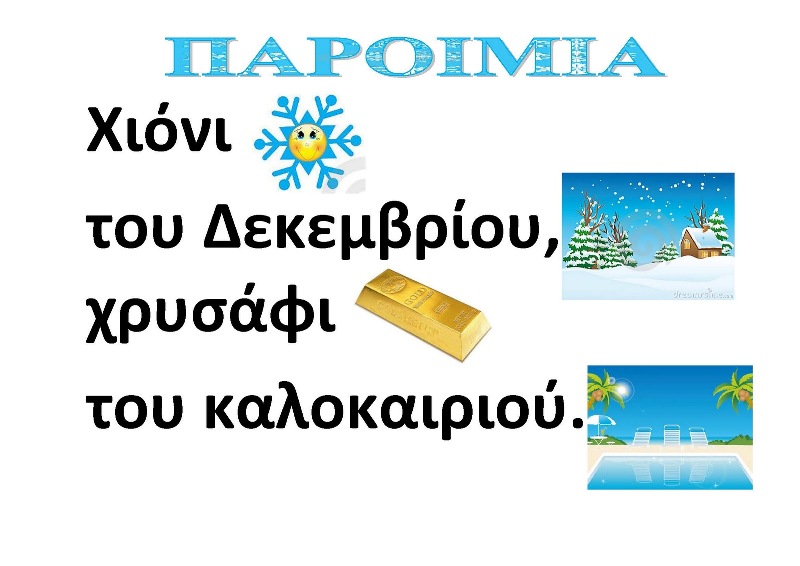 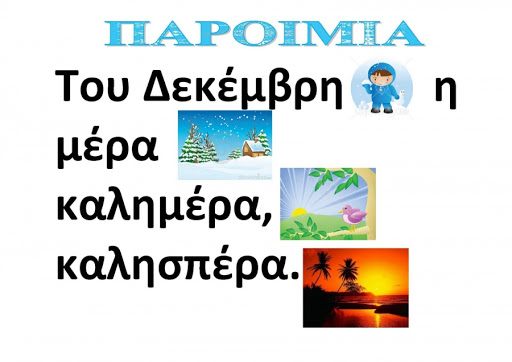